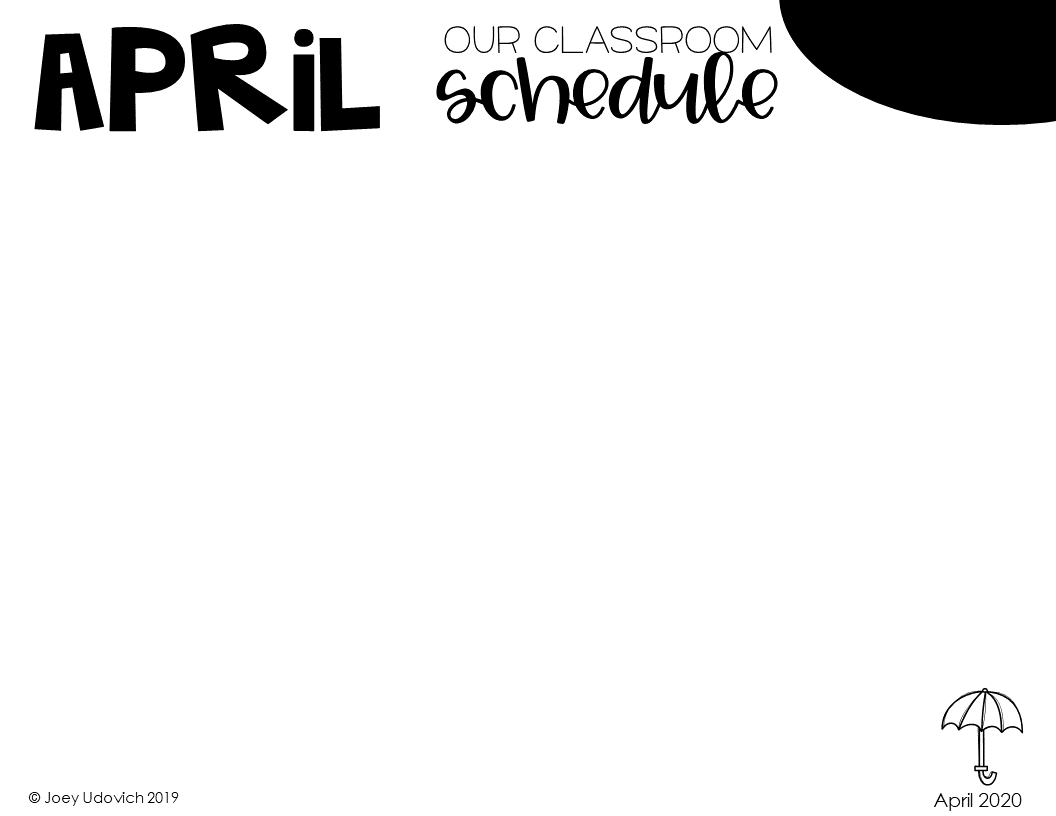 Mrs. Roy
Centennial School
Music